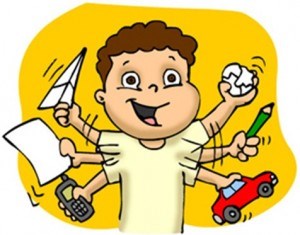 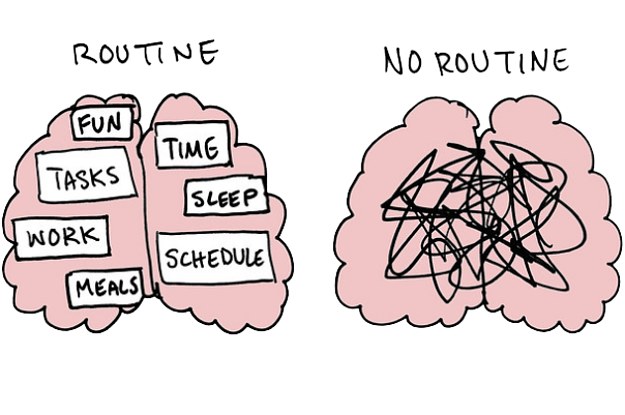 ADHD
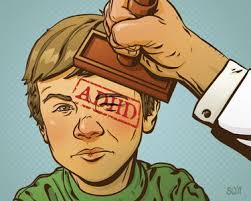 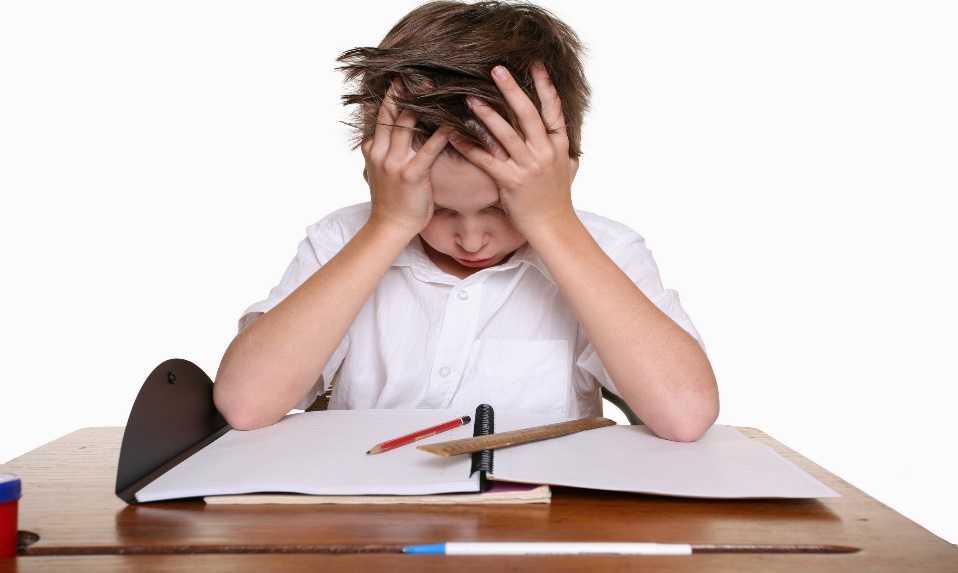 A kční
D ávka
H ororu
D enně
A ndělské
D obrosrdečné
H ravé
D ětské
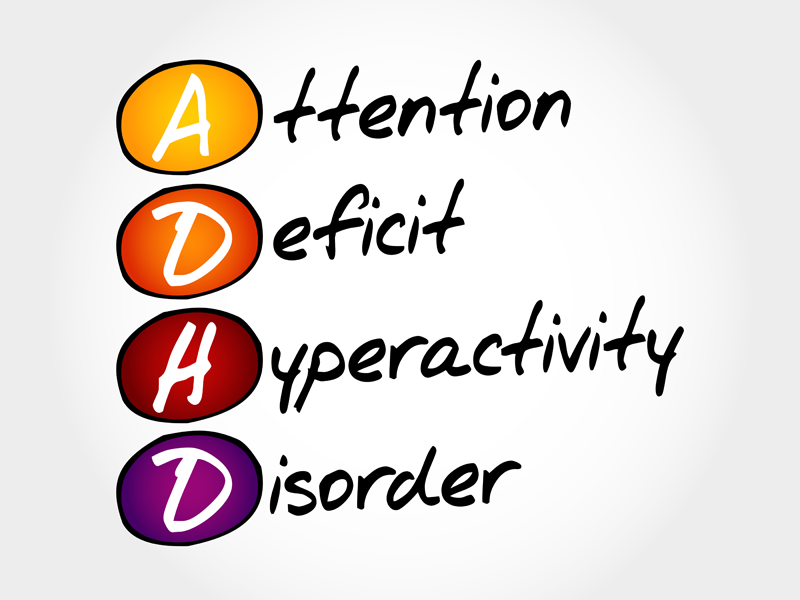 Doma:
- tresty na neprospěch
- tresty za zlobení
- narušení vztahů
Problémy spojené s ADHD
Ve škole:
- nekázeň
- chyby z nepozornosti
- zbrklost
- konflikty
Dnes mají děti ve škole volnou hodinu. Každý si může dělat, co chce. Pavel si čte, Martina maluje. Katka něco povídá Janě a poslouchá je Míša. Tereza s Danou si hrají pexeso. V poslední lavici se dětí smějí. Marek, Lenka a Eva si povídají, co dělali o víkendu. Přidá se k nim ještě Honza.
„Attention Deficit Hyperactivity Disorder. Přeloženo do češtiny jde o hyperaktivitu s poruchou pozornosti. V českém odborném tisku se setkáme s názvem hyperkinetická porucha. Jedná se o neurovývojovou poruchu charakteristickou především poruchou pozornosti, impulzivitou a hyperaktivitou. Všechny tyto příznaky se projevují už od raného dětství.“
(MKN -10, již je MKN-11 od 2022 v ČR, DSM – V(2013))
ADHD
MKN
DSM
MKN x DSM
Hyperkinetická porucha
      - porucha pozornosti s
          hyperaktivitou
      - hyperkinetická poruchy
         chování (s PCH)
Attention Deficit Hyperactivity Disorder
      - hyperkativně- impulzivní
      - s poruchou pozornosti
      - smíšený typ
Tab. 1. Diagnostická kritéria hyperkinetické poruchy podle MKN-10.
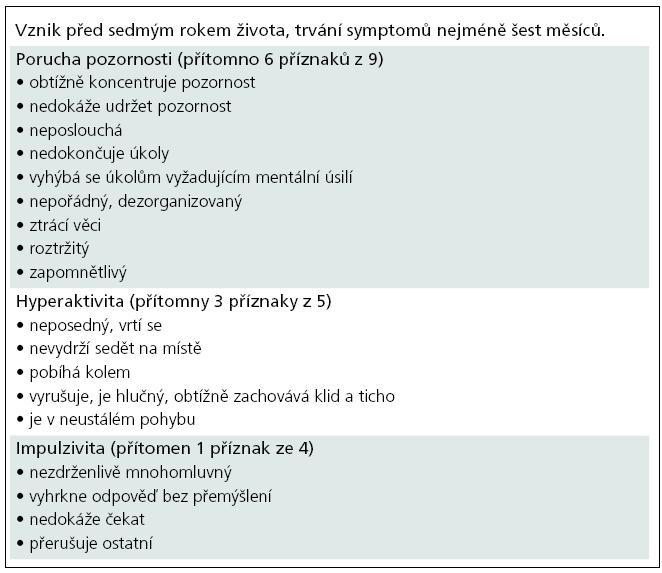 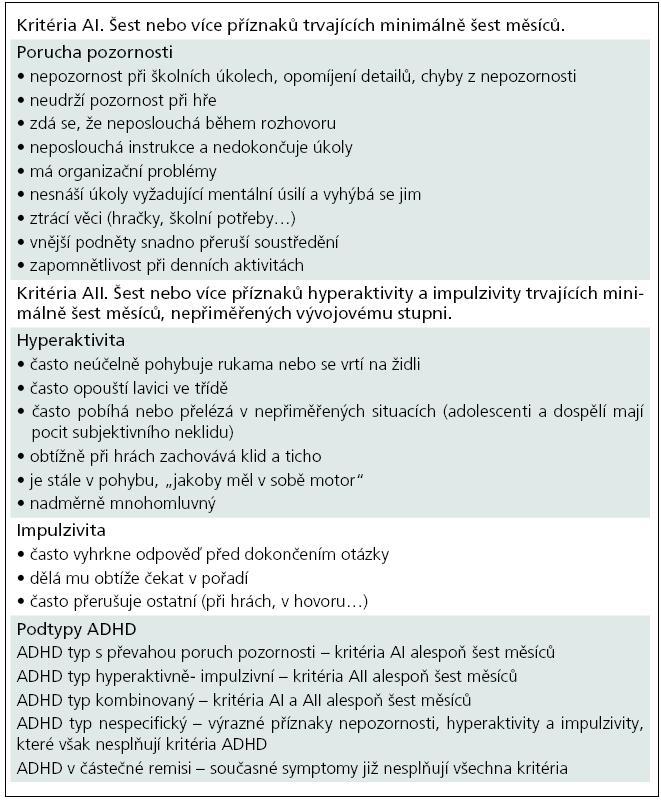 Tab. 2. Diagnostická kritéria pro ADHD podle DSM-IV.
Názory nejsou jednotné
              Pravděpodobnost výskytu ADHD se v současné dětské populaci pohybuje mezi  3 (5) -10 % dětí školního věku (6-8%)
U chlapců se vyskytuje více (x rozdílnost projevů),
Výskyt ADHD v populaci
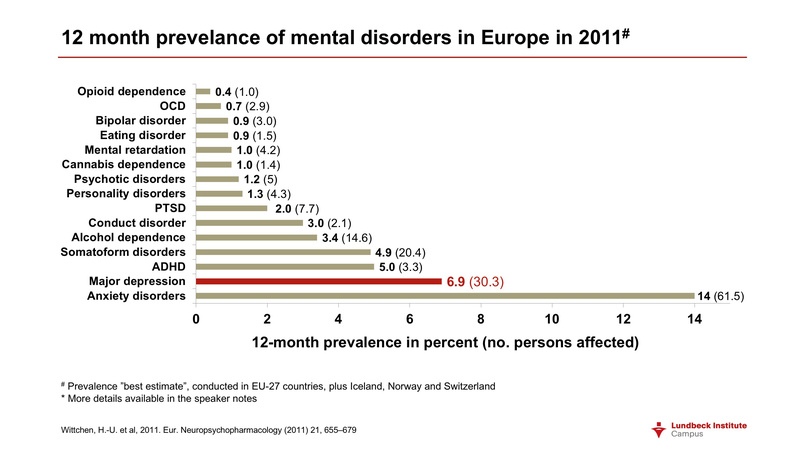 Thom Hartman – lovci a sběrači x zemědělci

Děti s ADHD jako „ostražité“, „reakce schopné“, „schopné přežít v extrémních podmínkách“, „rychlá orientace v prostoru“, „nadměrně aktivní“, „schopné rychle zaútočit, utéct“

Požadavky na povolání jedinců s ADHD
Teorie lovců a zemědělců
Nejčastěji bývá zmiňováno drobné difúzní poškození mozkové tkáně způsobené nedostatečným přívodem kyslíku (hypoxie) či drobného krvácení (které také často vzniká dlouhodobějším nedostatkem přívodu kyslíku). Poškození vznikají negativním působením různých vlivů v období prenatálním, perinatálním a postnatálním.
Řadou výzkumů byl potvrzen dědičný přenos poruchy
strukturální abnormality mozku, byla potvrzena odlišnost určitých mozkových struktur (systémy zodpovědné za zahájení a vykonání uvědomělého pohybu, inhibici chování, udržení pozornosti, plánování činnosti a dalších funkcí (např. striatum, corpus callosum)
odlišná produkce některých neurotransmiterů (biochemických přenašečů informace mezi neurony) ovlivňujících pozornost, chování a správnou koordinaci pohybu (dopamin), proces spánku a bdění, učení a paměti (noradrenalin).
Vznik?Neurovývojová porucha
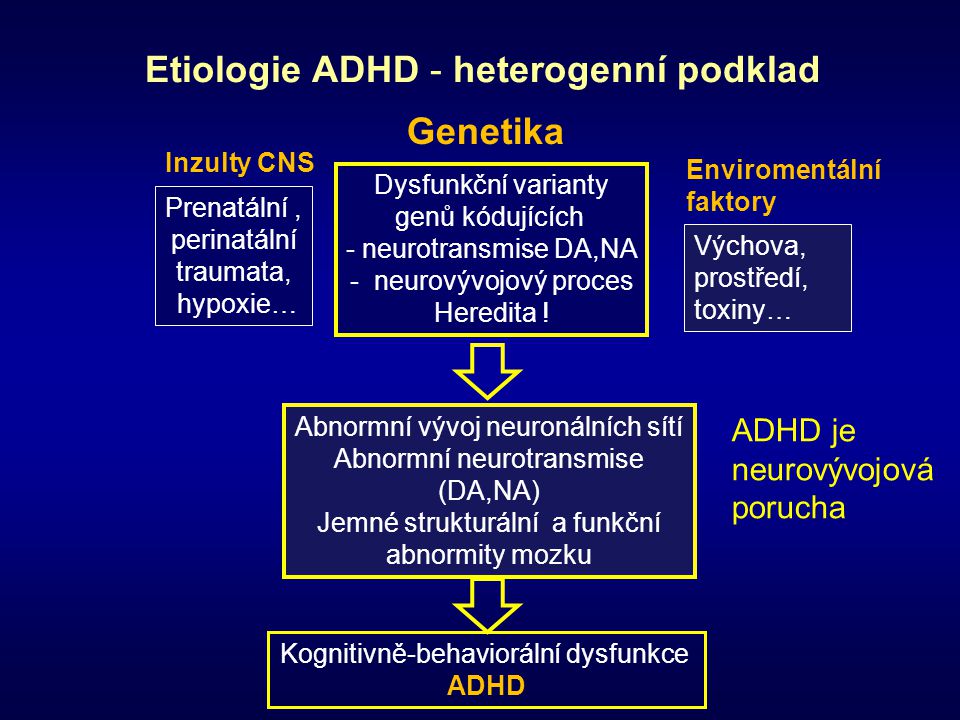 Dopamin
Noradrenalin
Neurotransmiterya jejich dysfce
Kontrola aktivity, koordinace, reakce na nové podněty, chování související s pocitem odměny
Regulace exekutivních fcí, řešení problémů, cílené chování, motivace, kontrola afektů, selektivní pozornost
- dozrání CNS
- 1/3 se upraví, 1/3 se naučí kompenzovat, 1/3 přetrvává (Tyl,Tylová, 2003)
- dopady v dospělosti?
Prognóza
- klíčové symptomy
                - hyperaktivita
                - impulzivita
                - nesoustředěnost

- musí se vyskytovat v dostatečném stupni a ve významném počtu a také v rozsahu překračující normu pro jedince daného věku a vývojového stadia
- intenzita projevů kolísá, děti jsou často nepředvídatelné
Jak se ADHD projevuje
„nevydrží v klidu“, „když jde, tak běží“, „stále si s něčím hraje“
Záznamy již o tom, že tyto děti byly aktivní již v děloze
Jako malé tyto děti hodně pláčou, špatně spí
Sklon k neustálému povídání, vykřikování, skáčou do řeči, roztržité, zapomínají a ztrácí věci
Chování je nepřiměřené a nevhodné vzhledem k situaci
Děti s ADHD jsou hyperaktivní
„potíže zamezit reakci na impulz“
Russell Barkley – jedinci s ADHD mají potíže ovládnout své reakce na signály z okolí 
Velké nároky na rodiče – „uhlídat“dítě (např. nehody)
Možné potíže v sociální oblasti – nevydrží, skáčou do řeči – potíže najít si kamaráda
V danou chvíli se věnují tomu, co je nejpřitažlivější
Děti s ADHD jsou impulzivní
Potíže věnovat pozornost nejen úkolům ve škole, ale také soustředit se na praktické dovednosti – potřeba dopomoct udržet pozornost dostatečně dlouho
„vypadá, že vůbec neposlouchá“, „zajímá se o všechno kolem, jen ne o to, co má právě dělat“ , „nepracuje, pokud na něj nedohlížím“
Děti s ADHD mají problémy se soustředit
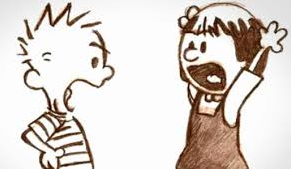 Přijatelné chování
Nepřijatelné chování
Můj postoj
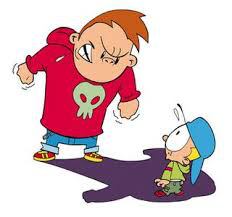 upovídané  X  pohotově mluví
neklidné  X  živého temperamentu
hyperaktivní  X  plné energie
bolestínské a lítostivé  X  citlivé a vnímavé
vymýšlí si a bájí  X  má skvělou fantazii
impulzivní  X  spontánní
roztěkané  X  schopné dělat více věcí najednou
nepořádné  X  nezdržuje se maličkostmi
neposedné  X  hravé
nepředvídatelné  X  nikdy nenudí
obtížně usíná  X  potřebuje méně spánku
u ničeho nevydrží  X  stále se zajímá o nové věci11
ADHD
TYL, J.; TYLOVÁ, V. Lehké mozkové dysfunkce – nové metody nápravy. Praha : Biofeedback institut, 2003, s. 22.
https://www.youtube.com/watch?v=-IO6zqIm88s&t=11s
Rozdíly a sebevnímání dítěte
- porucha opozičního vzdoru
- enuréza
- emoční poruchy
- poruchy motorické fce (dříve Sy neobratného dítěte) a specifické poruchy učení
- koktání
- tiky
- poruchy chování
- zneužívání látek
Přidružené potíže
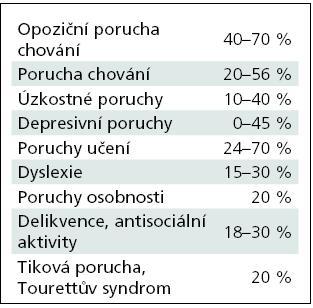 http://www.csnn.eu/ceska-slovenska-neurologie-clanek/porucha-pozornosti-s-hyperaktivitou-attention-deficit-hyperactivity-disorder-adhd-35776?confirm_rules=1
Epilepsie
Postižení zraku a sluchu
Velmi nadané dítě
Dítě s podprůměrnou inteligencí
Následky poranění hlavy
Akutní nebo chronické somatické onemocnění
Posttraumatická stresová porucha
Vedlejší účinky léků a drog
Zanedbávané/zneužívané/nevhodně výchovně vedené dítě
Další??
S čím lze diagnózu zaměnit
http://www.pprch.cz/d/doc_file_188_5f7183c04e241e504784b73ba95673e2___pdf/Modelova-kazuistika.pdf - kazuistika
Co s tím?
Munden A., Arcelus, J., Poruchy pozornosti a hyperaktivita. 
Goetz,M., Uhlíková, P., ADHD, porucha pozornosti s hyperaktivitou. 
Mertin, V., ADHD – pohled psychologa.
Zdroje